2023
Средний балл ОГЭ (ГВЭ-9) по русскому языку
Средний балл ОГЭ (ГВЭ-9)  
по математике
Средний балл ОГЭпо обществознанию
Средний балл ОГЭпо биологии
Средний балл ОГЭпо географии
9 КЛАСС НЕ ПОЛУЧИЛИ АТТЕСТАТ
9 КЛАСС АТТЕСТАТЫ С ОТЛИЧИЕМ
Средний балл  ЕГЭ по русскому языку
Выше 80 баллов ЕГЭпо русскому языку
МБОУ «Емельяновская СОШ» (2 человека)
 МБОУ «Лиственская СОШ» (1 человек)
 МБОУ «Нижнегорская ШГ» (6 человек)
 МБОУ «Нижнегорская ШЛ№1» (10 человек)
 МБОУ «Пшеничненская СОШ» (2 человека)
 МБОУ «Садовская СОШ» (2 человека)
Наивысший результат ЕГЭпо русскому языку
93 балла 
МБОУ «Емельяновская СОШ»
Средний балл  ЕГЭ по математике (профильный уровень)
Наивысший результат ЕГЭ по математике (профильный уровень)
90 баллов 
МБОУ «Емельяновская СОШ»
Средний балл  ЕГЭ по математике (базовый уровень)
Средний балл  ЕГЭ по обществознанию
Средний балл  ЕГЭ по биологии
11 КЛАСС НЕ ПОЛУЧИЛИ АТТЕСТАТ
Получение медали
МБОУ «Емельяновская СОШ» (2)
МБОУ «Желябовская СОШ» (1)
МБОУ «Лиственская СОШ» (2)
МБОУ «Нижнегорская  ШГ» (2)
МБОУ «Нижнегорская ШЛ№1» (5)
МБОУ «Пшеничненская СОШ» (2)
МБОУ «Садовская СОШ» (2)
МБОУ «Червоновская СОШДС» (1)
«Сдаем вместе. День сдачи ЕГЭ с родителями».
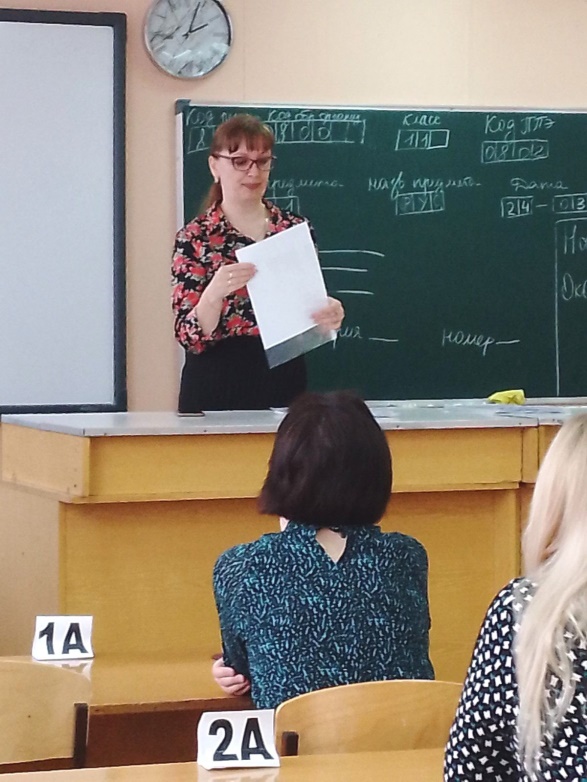 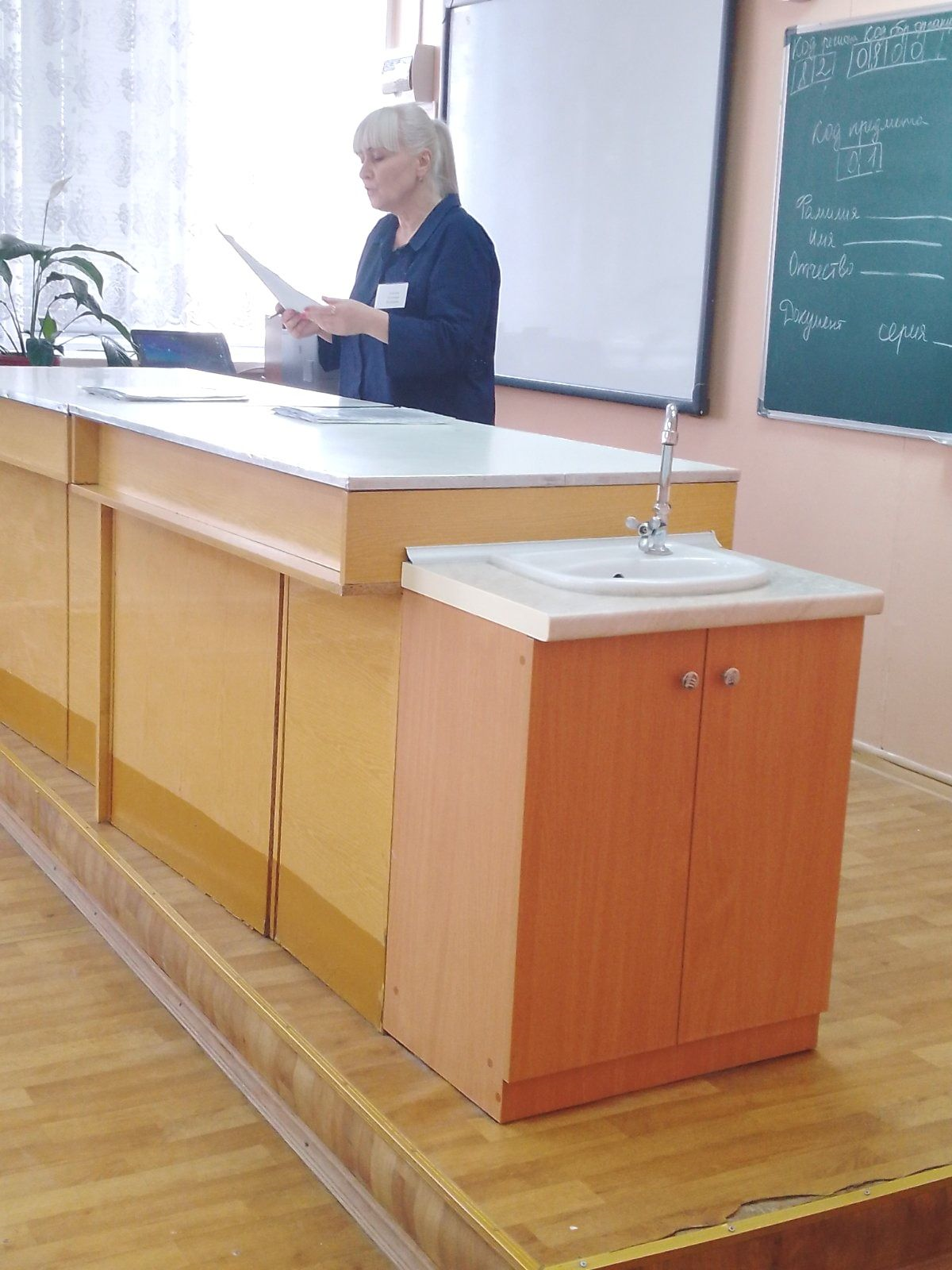 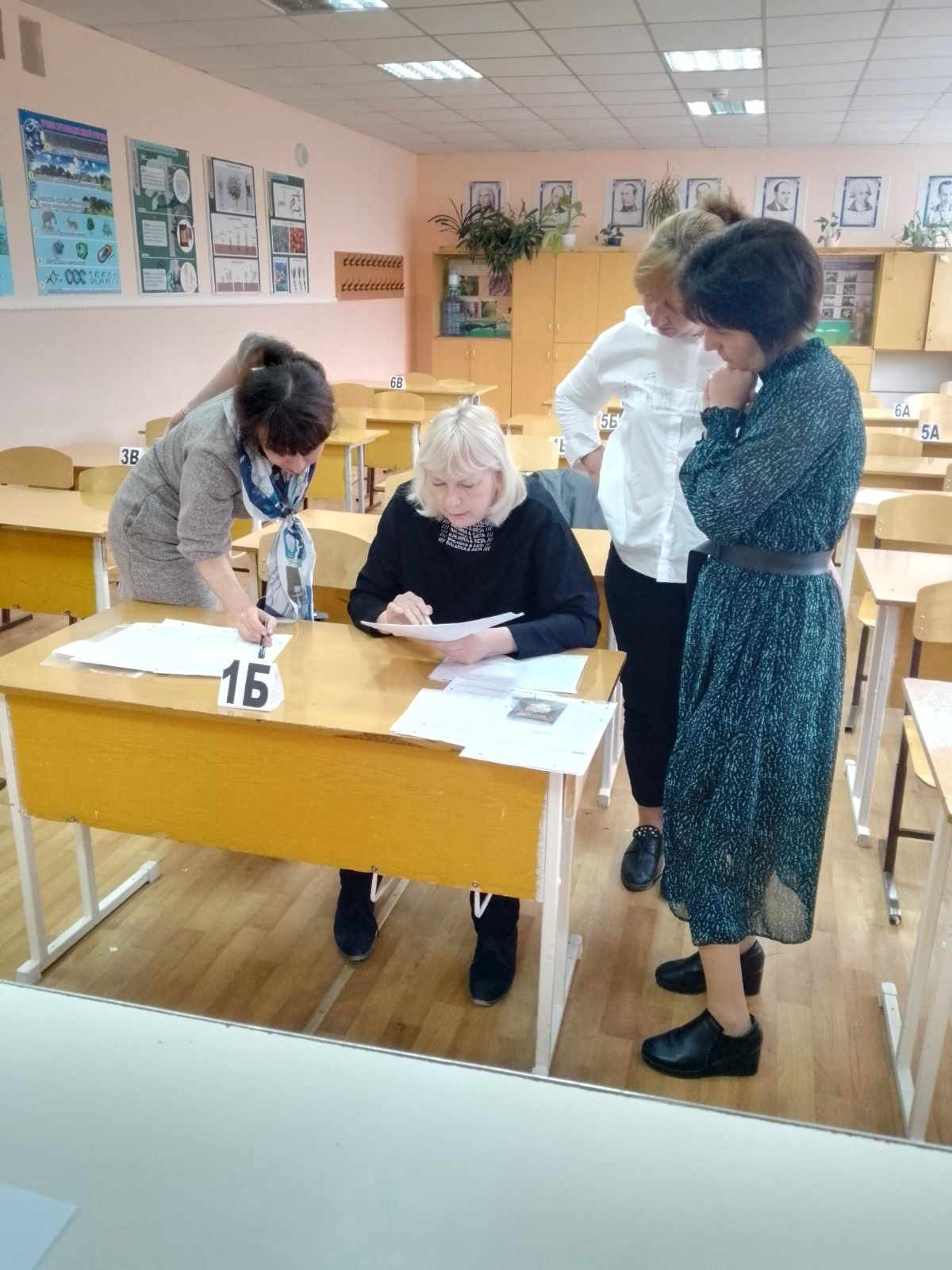 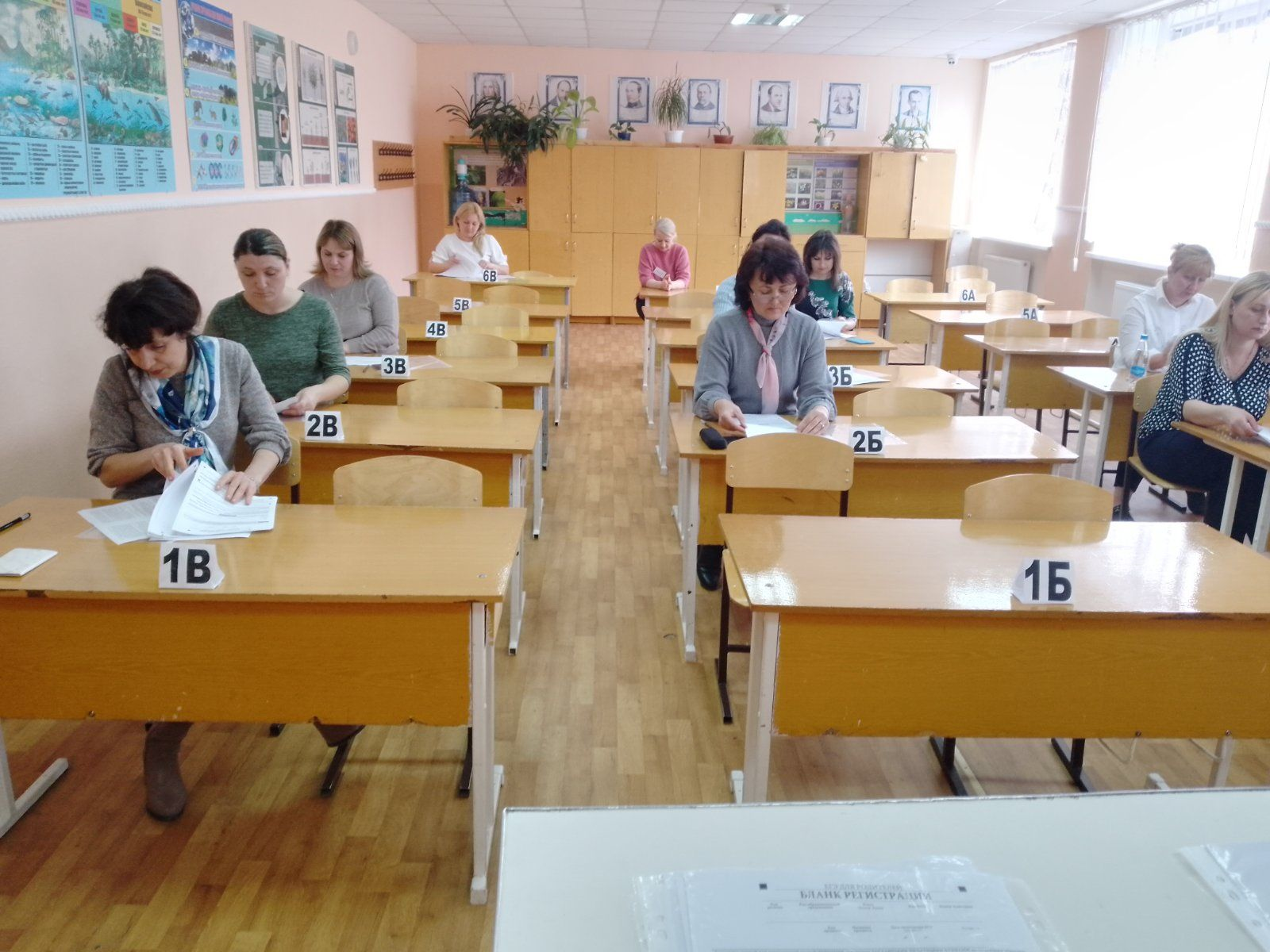 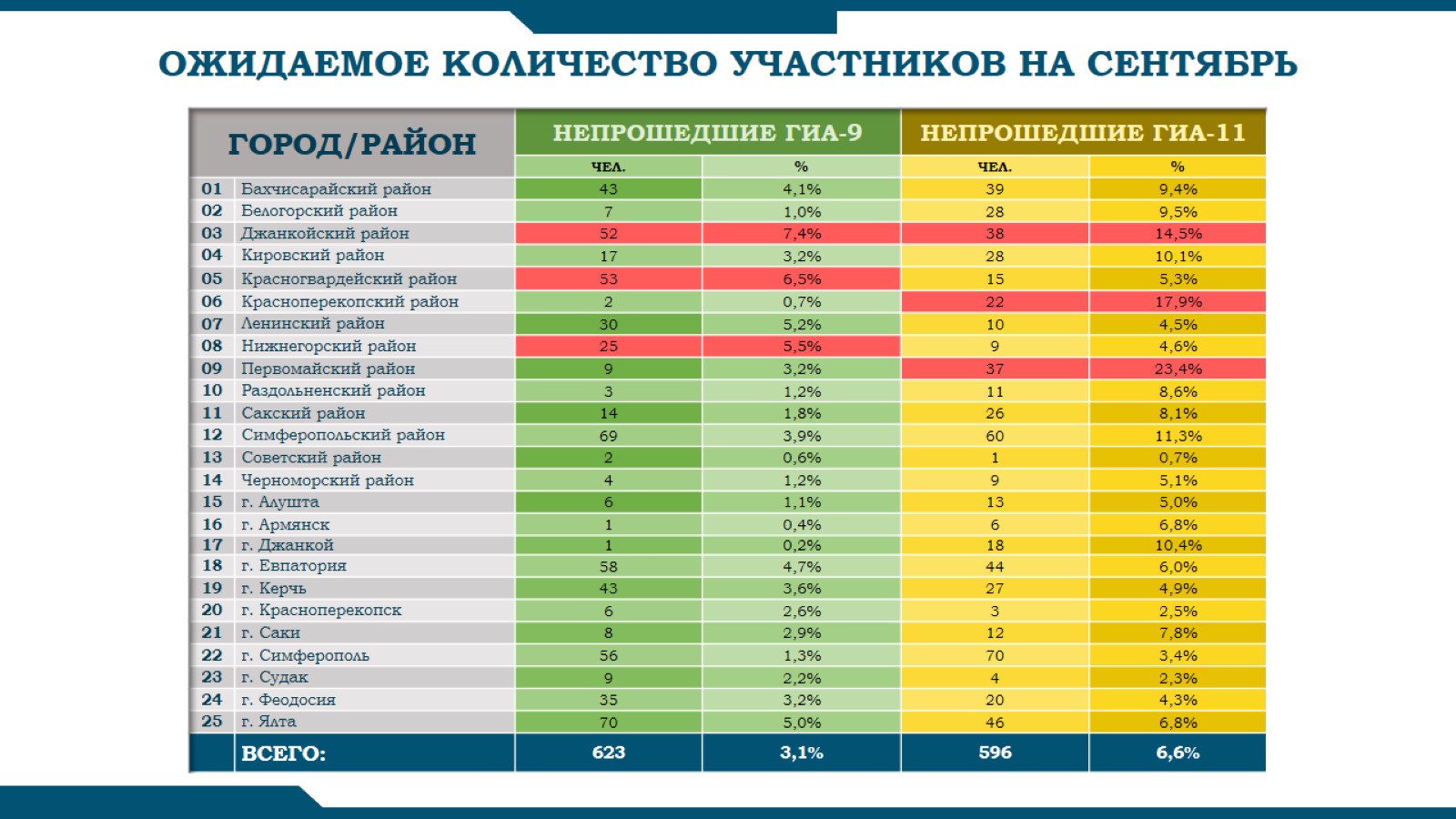 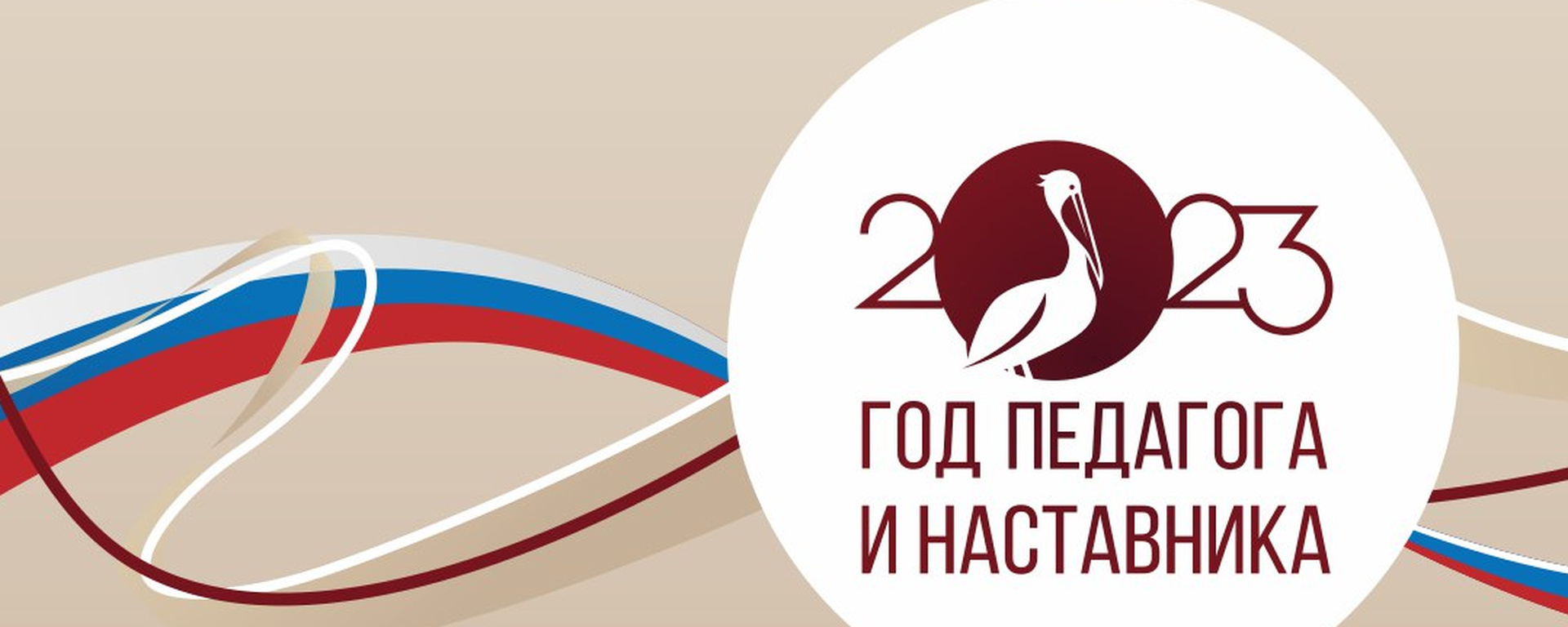 СПАСИБО ЗА ВНИМАНИЕ!